GERENCIA TECNICA
INFORME:
 
ÁREA DE COORDINACIÓN DE SUPERVISIÓN.


MES: JUNIO

AÑO: 2022
01
REHABILTACION DE RED DE ALCANTARILLADO SANITARIO, Y CAMBIO DE TOMAS DOMICILIARIAS DE AGUA POTABLE; CALLE INDEPENDENCIA , TRAMO DE CALDERON A CONSTITUCION.
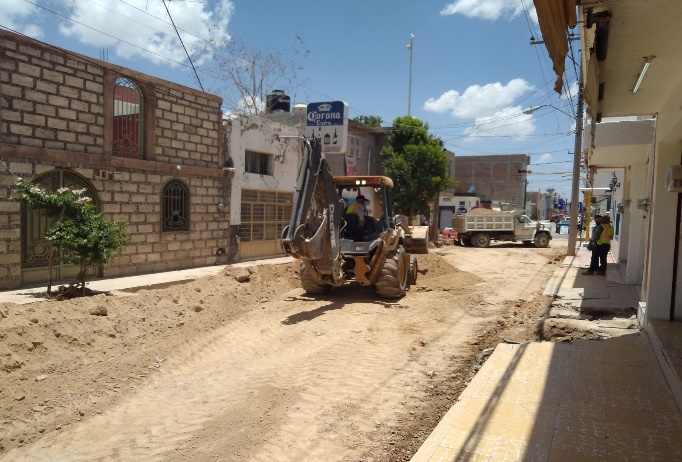 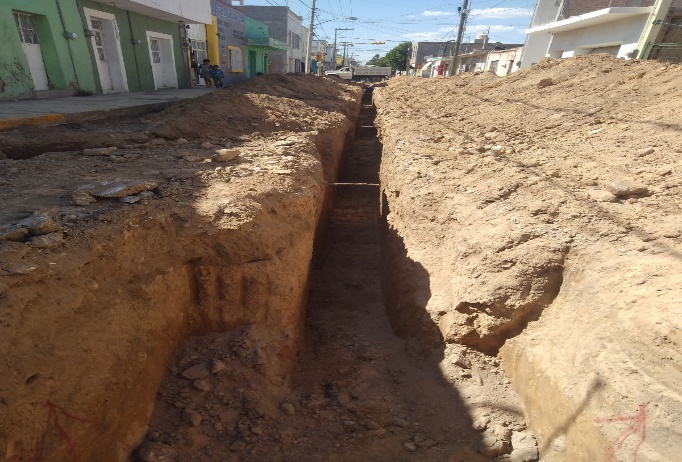 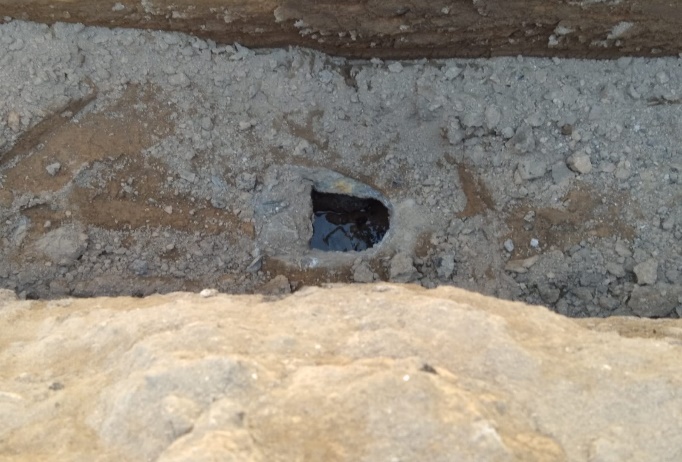 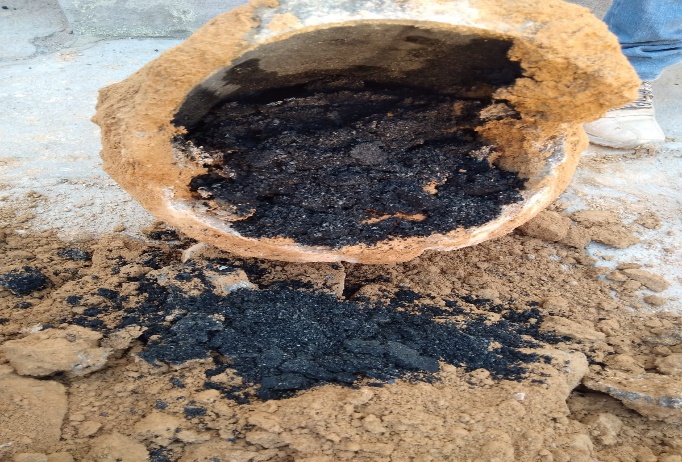 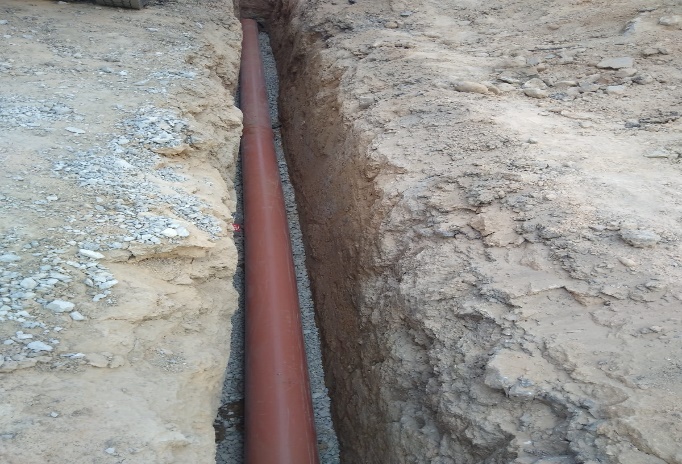 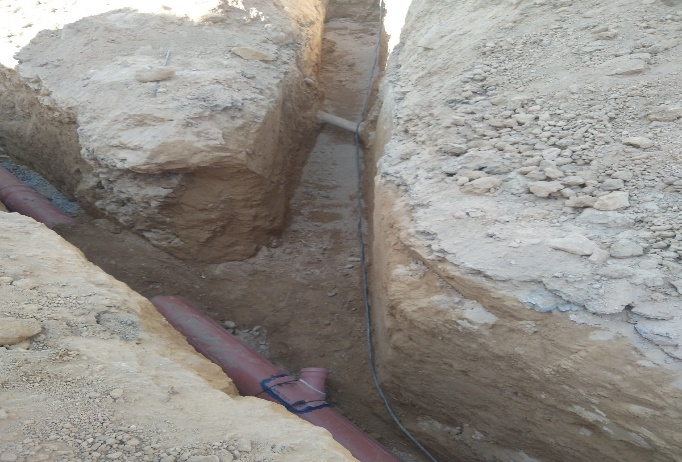 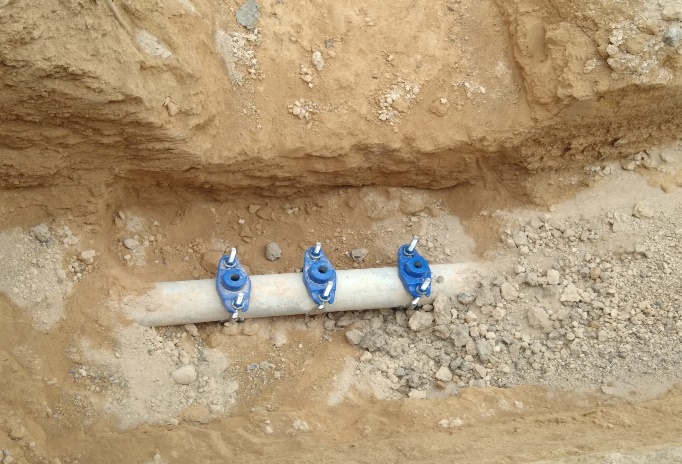 02
REHABILTACION DE CASA HABITACION POR DAÑOS A CAUSA DE FUGA: UBICADA EN EL DOMICILIO AV. LAS TORRES N°131 DE LA COLONIA LÁZARO CÁRDENAS
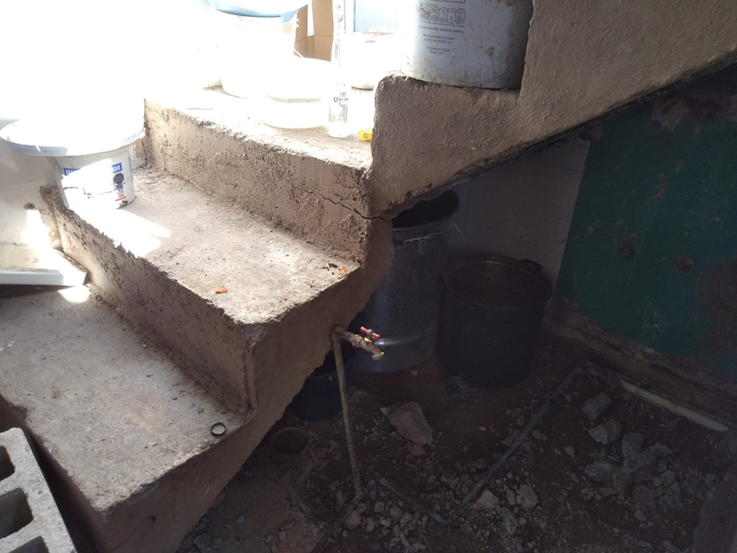 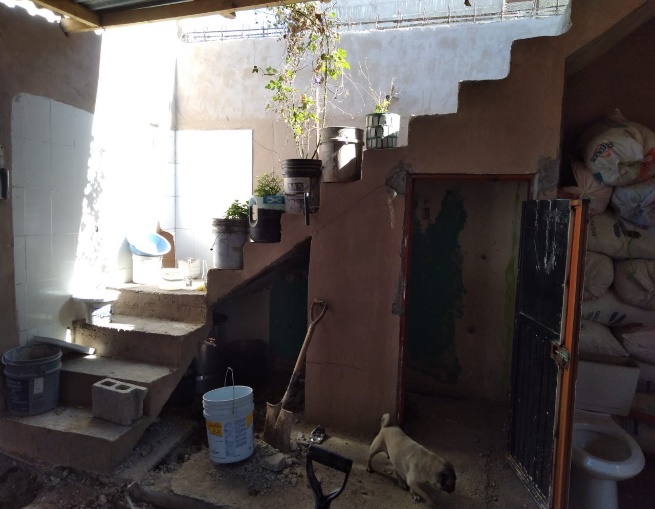 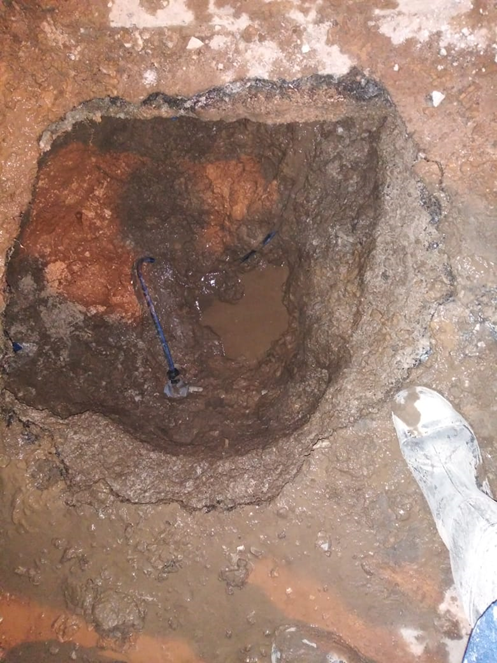 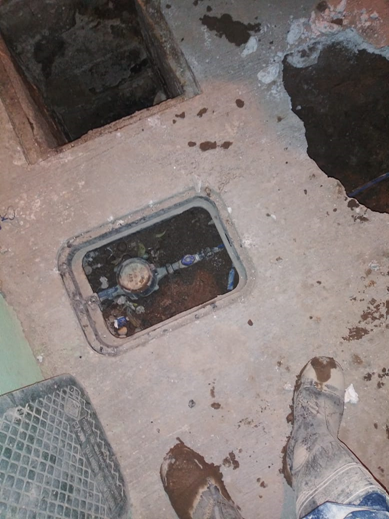 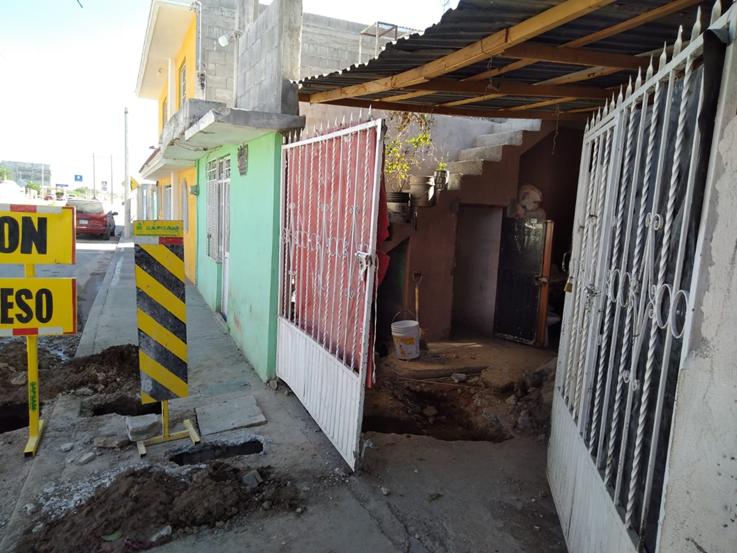 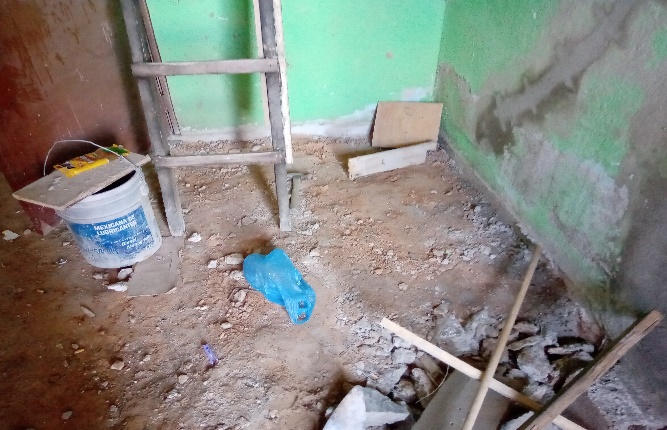 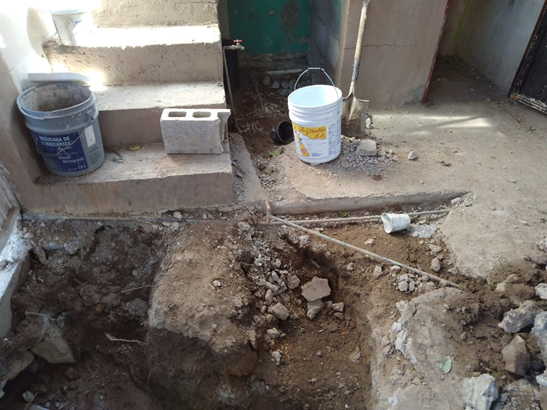 03
REHABILTACION DE CASA HABITACION POR DAÑOS A CAUSA DE FUGA: UBICADA EN EL DOMICILIO AV. LAS TORRES N°131 DE LA COLONIA LÁZARO CÁRDENAS
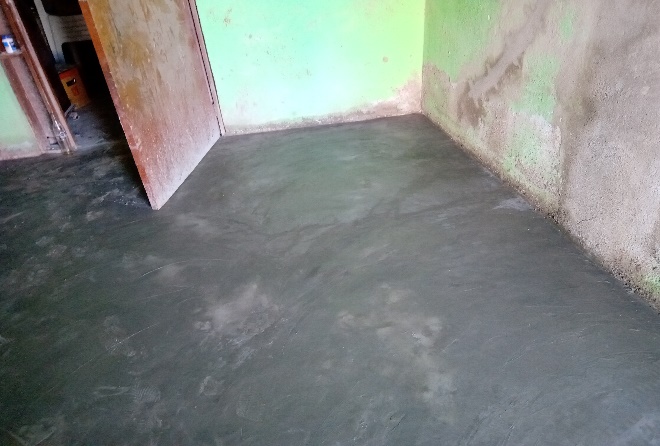 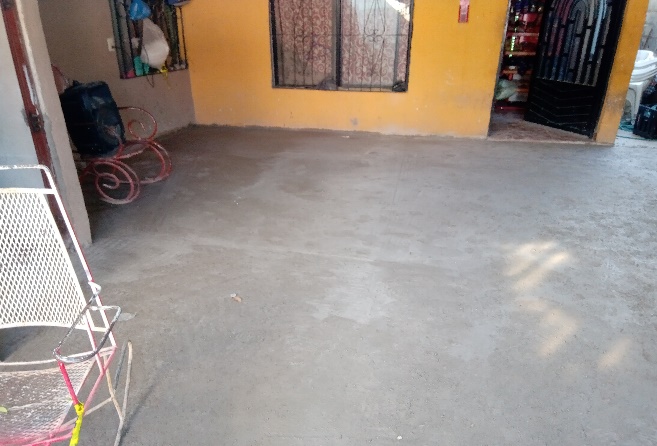 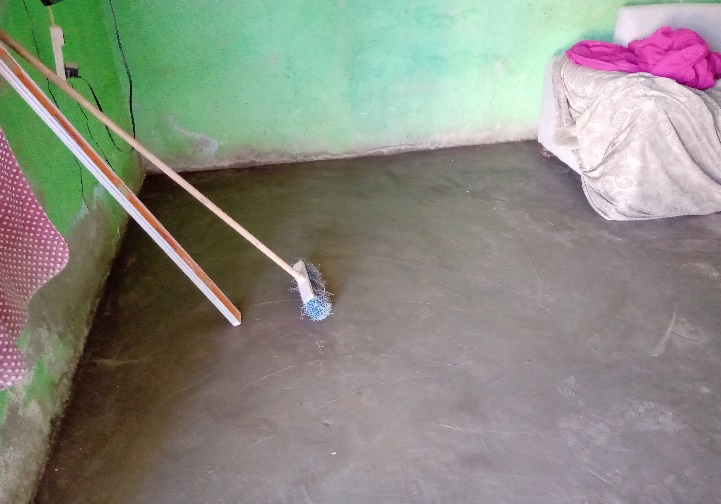 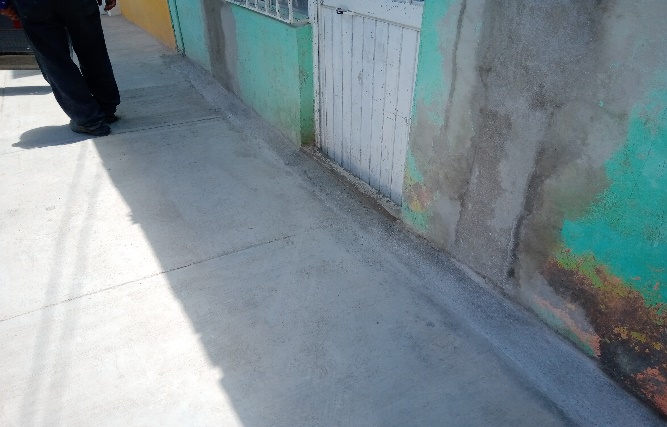 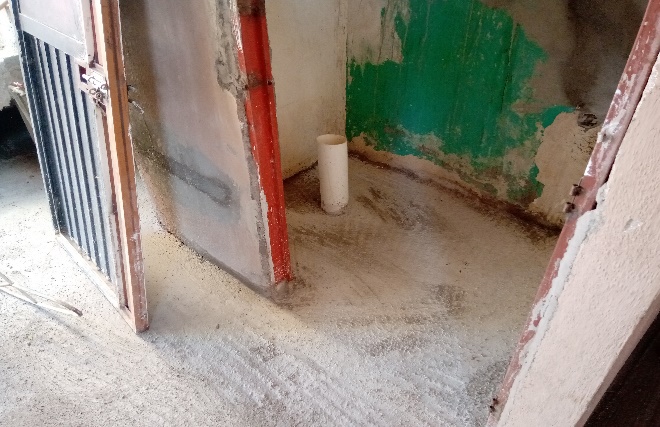 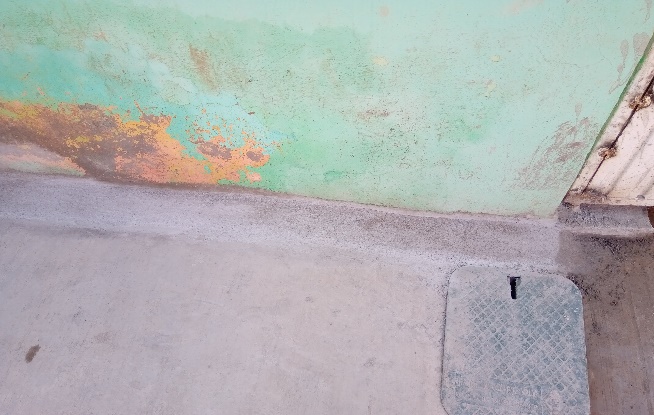 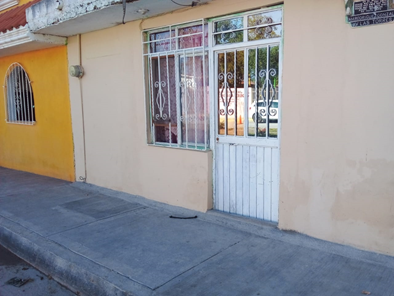 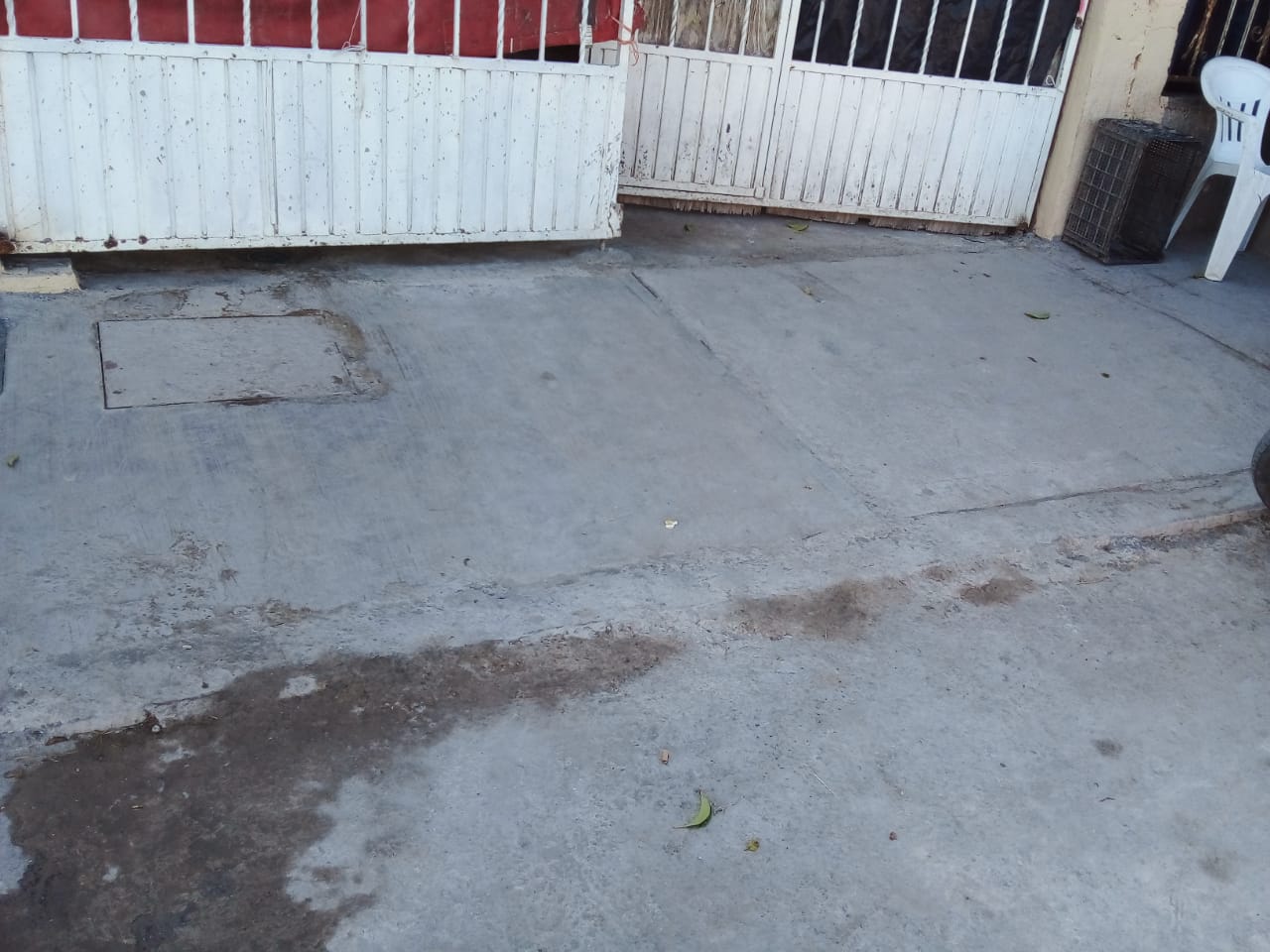 04
REHABILTACION DE CASA HABITACION POR DAÑOS A CAUSA DE FUGA: UBICADA EN EL DOMICILIO ARTEAGA N° 321, DE LA COLONIA JUÁREZ
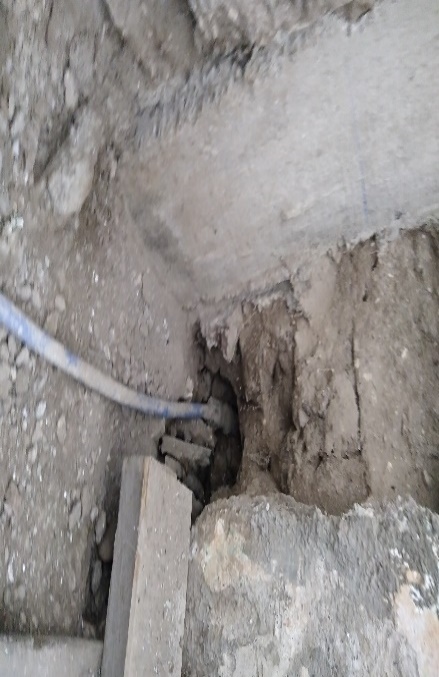 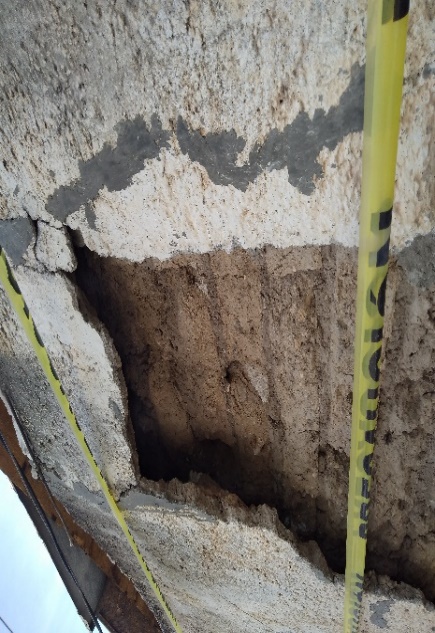 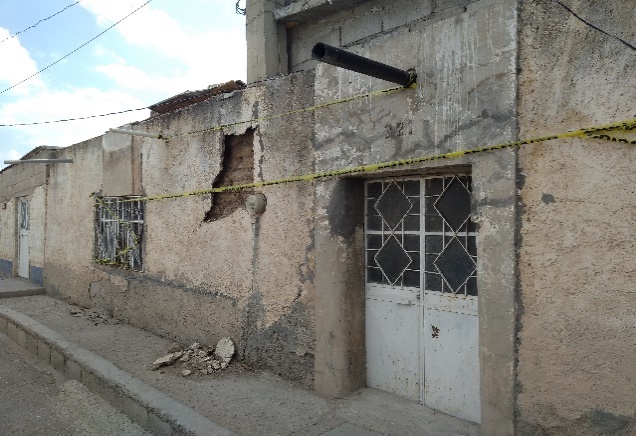 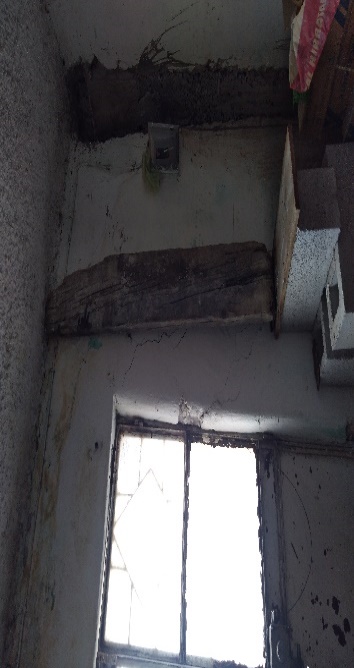 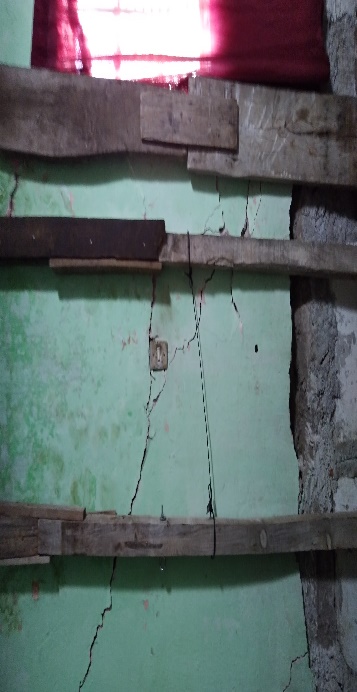 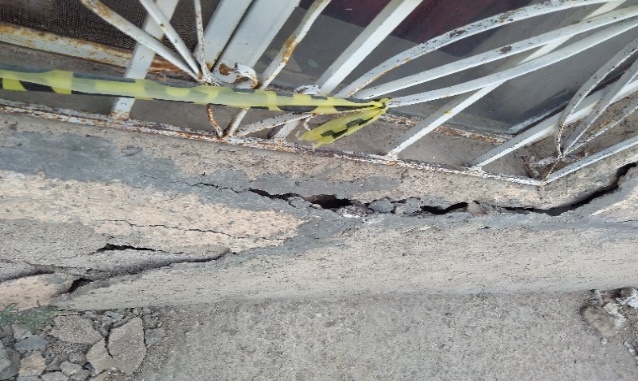 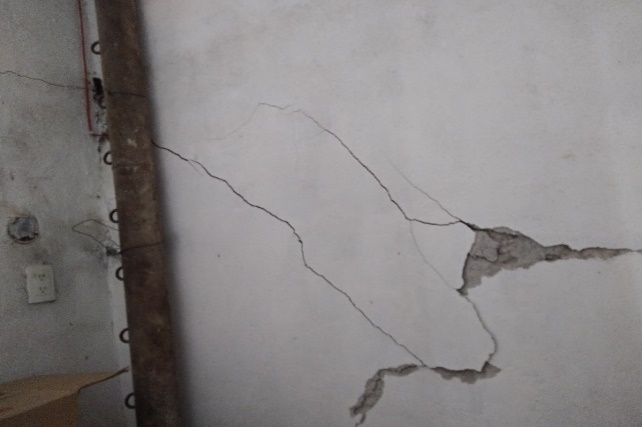 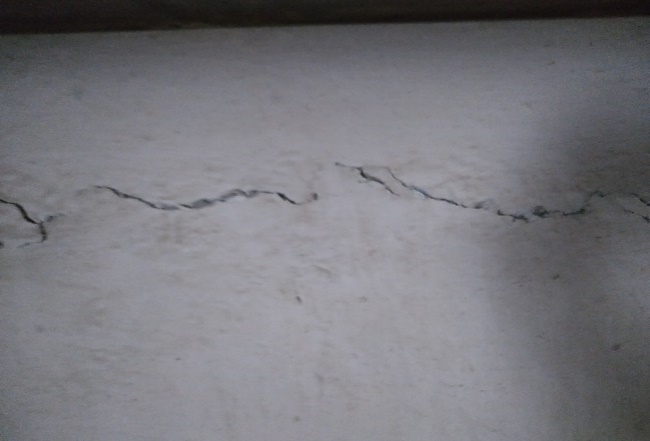 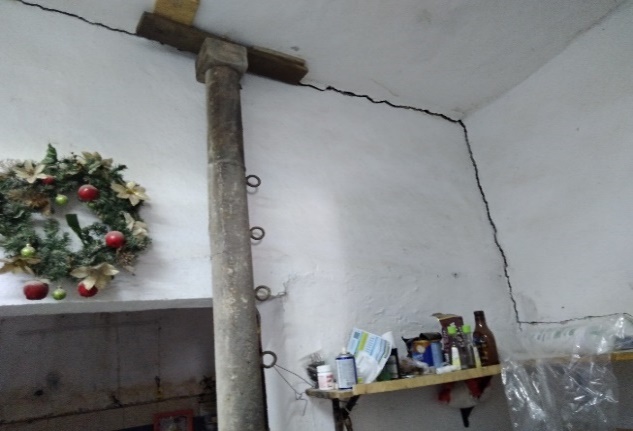 05
Daños
Daños en Exterior
REHABILTACION DE CASA HABITACION POR DAÑOS A CAUSA DE FUGA: UBICADA EN EL DOMICILIO ARTEAGA N° 321, DE LA COLONIA JUÁREZ
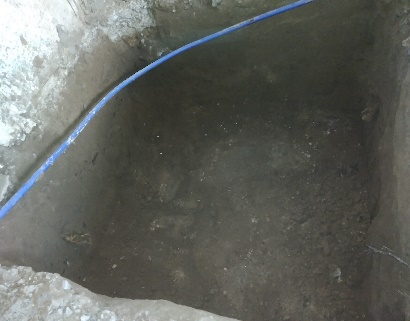 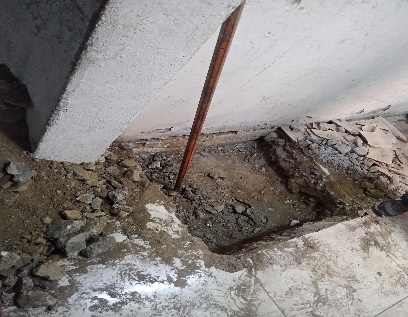 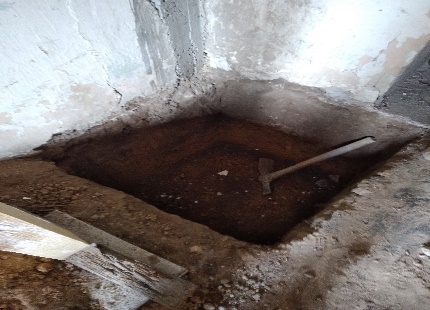 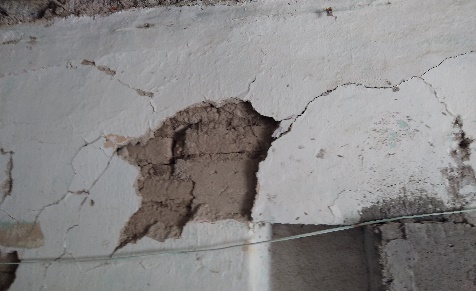 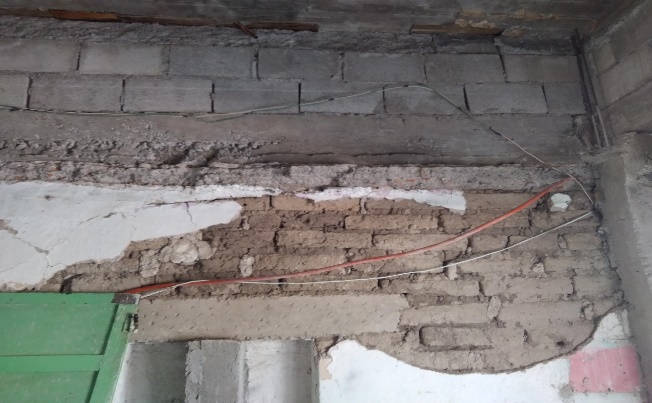 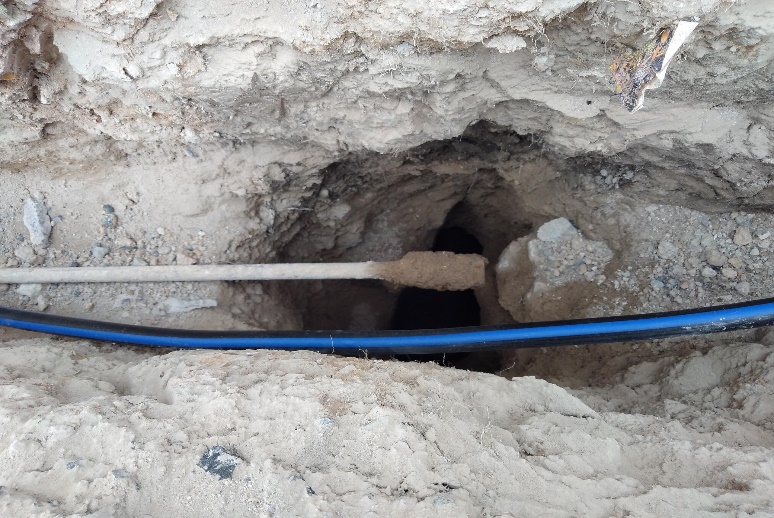 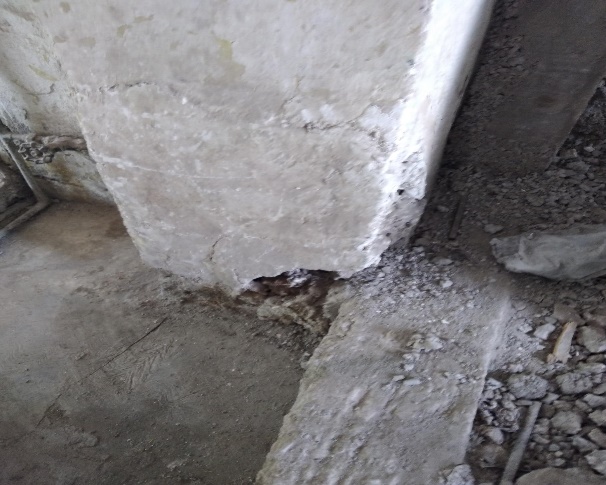 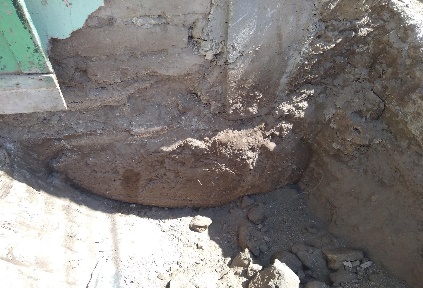 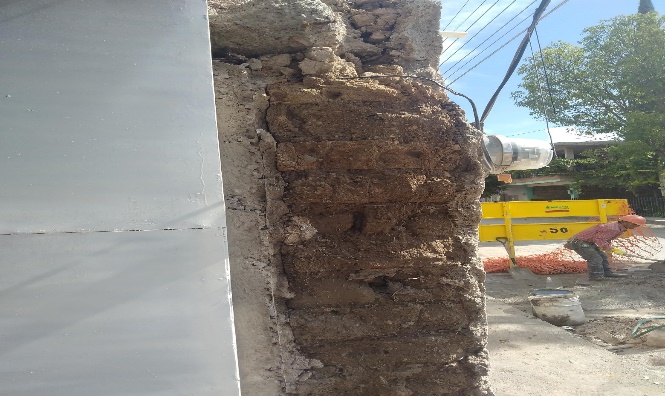 06
INFORME: 
ÁREA DE COORDINACIÓN DE SUPERVISIÓN.


MES: JUNIO
AÑO: 2022
Revisión.



_____________________________

Ing. Alonso Tobías García.
Gerente de Proyectos.
Elaboro.



_____________________________

Ing. Joel Blas Muñoz Loredo.
Coordinador de Supervisión.
Vo Bo.


_____________________________

Ing. Mario Antonio Moran Cruz.
Gerente Técnico.
Recibido.


_____________________________

Lic. Marcela Magdalena Cervantes Morales.
Coordinadora de Seguimiento a Planes y Programas
07
Fecha: 11-JULIO-2022.